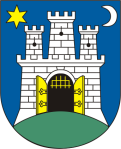 GRAD ZAGREB
Uspostavljanje Sustava automatskog upravljanja prometom Grada Zagreba
Zagreb, 4. studenog 2013.
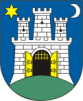 KRONOLOGIJA RAZVOJA PROJEKTA AUP
70-tih	Inicijativa za pokretanje projekta automatskog upravljanja
                  prometom u Gradu Zagrebu 

2003.	Izrađeno i prezentirano Idejno rješenje projekta AUP / ZG
                   (Institut prometa i veza) 
 
       Gradska skupština Grada Zagreba usvaja Program uspostavljanja 
                  sustava automatskog upravljanja prometom u Gradu Zagrebu,

 2012.       Podnesena prijava projekta MMPI za financiranje kroz „Operativni program
                 prometa” 2007. – 2013. i za program 2014. – 2020.  

2013.       MMPI dostavljen ispunjen upitnik gdje je isti predložen kao potencijalan
                projekt Nacionalnog programa za razvoj i uvođenje ITS-a u cestovnom prometu
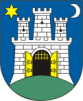 KRATKI TEHNIČKI OPIS PROJEKTA
zamjenu i modernizaciju zastarjelih signalnih uređaja i opreme,
prilagođavanje i ugradnju novih mikroprocesorskih uređaja,
nadzorne kamere za detektiranje prometnih opterećenja,
obnovu i kompletiranje komunikacijske mreže uz ugradnju optičkog kabla,
Izgradnja i opremanje glavnog operativnog centra za nadzor i upravljanje semaforiziranim raskrižjima,
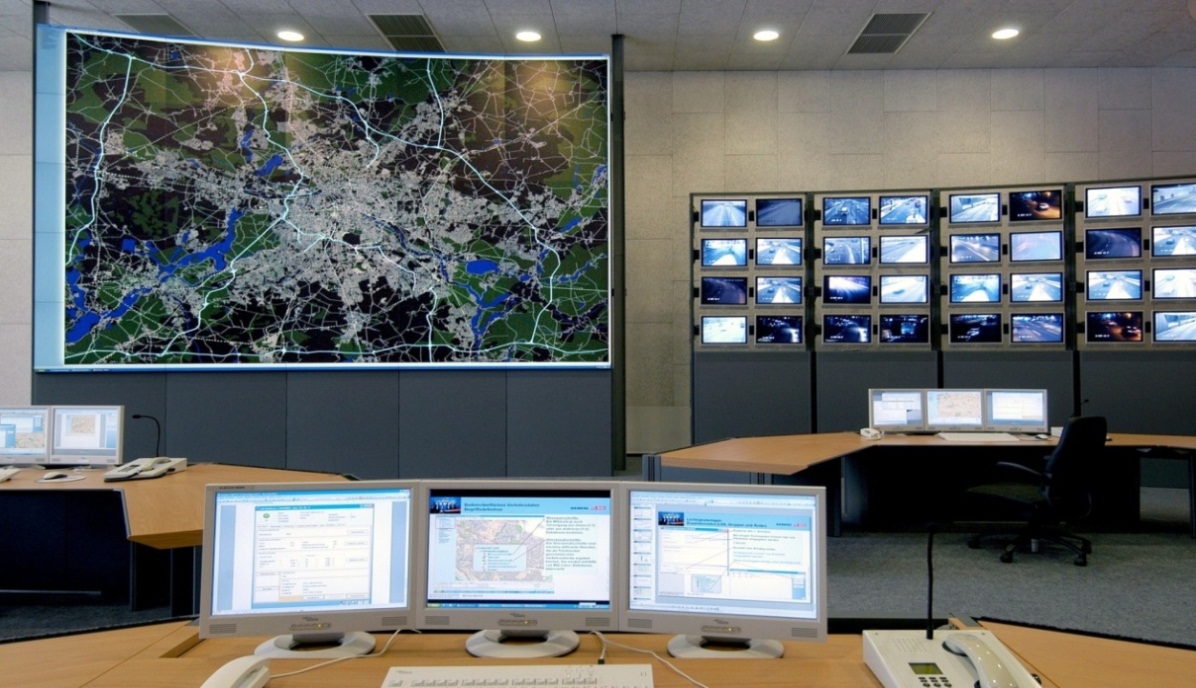 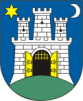 RAZLOZI I CILJEVI POKETANJA PROJEKTA
Implementacijom Sustava automatskog upravljanja prometom utjecalo bi se na povećanje protočnosti individualnog prometa, ubrzanje javnog gradskog prometa, a u konačnici  bi se utjecalo i na rasterećenje prometnica u Gradu Zagrebu. 
	
U potpunosti opremljen omogućuje slijedeće:
nadzor i upravljanje priključenih semaforskih uređaja i periferne opreme u svrhu optimizacije odvijanja prometa,

prikupljanja podataka o prometu u svrhu planiranja optimalne upravljačke strategije, vođenja evidencije stanja i promjena u prometu,

kontrola rada uređaja i upravljačkih programa, planiranja održavanja uređaja i programskih dijelova,

brzu prilagodbu izvanrednim prometnim situacijama i izmijenjenim prometnim zahtjevima
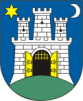 DINAMIČKI PLAN AKITVNOSTI
Izrada konceptualnog (idejnog) programskog rješenja potrebnog za aplikaciju EK
Izrada državne prometne strategije
Izrada sektorske strategije za gradsko-prigradsku mobilnost
Izrada prometne strategije Grada Zagreba i susjednih županija
Izvođenje temeljnih prometnih istraživanja, anketa i brojanja prometa
Izrada prometnog modela u okviru prometne strategije Grada Zagreba i susjednih županija


Studija predizvodljivosti
Izrada idejnog projekta razvoja sustava AUP-a
Izrada projekta I. faze AUP-a
Studija izvodljivosti (uključujući analizu troškova i koristi)
Studija zaštite okoliša
Formiranje upravljačkog tijela za vođenje projekta
Projektna aplikacija za EK
Izvedbeni projekt
…
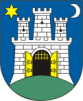 VREMENSKI OKVIR
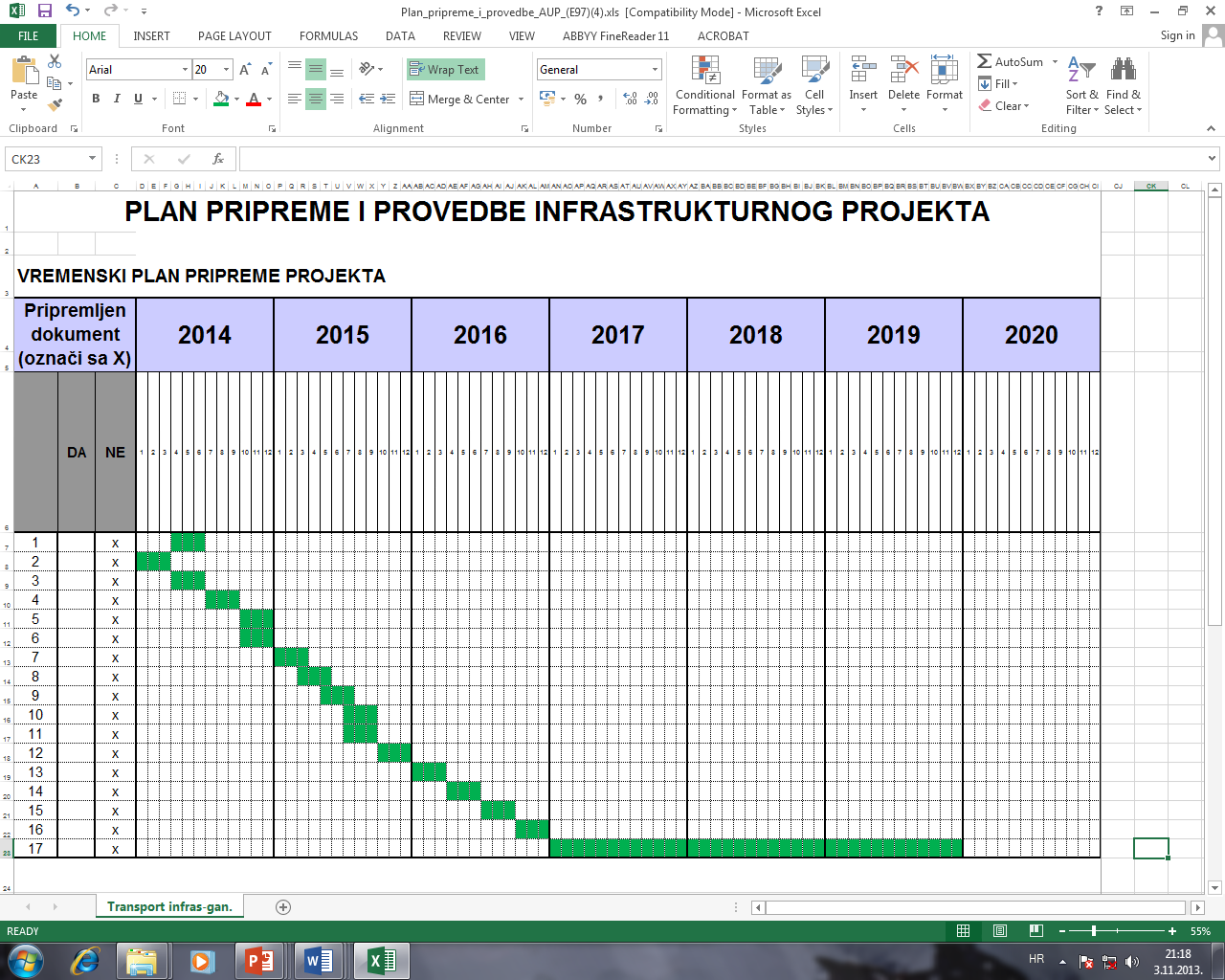 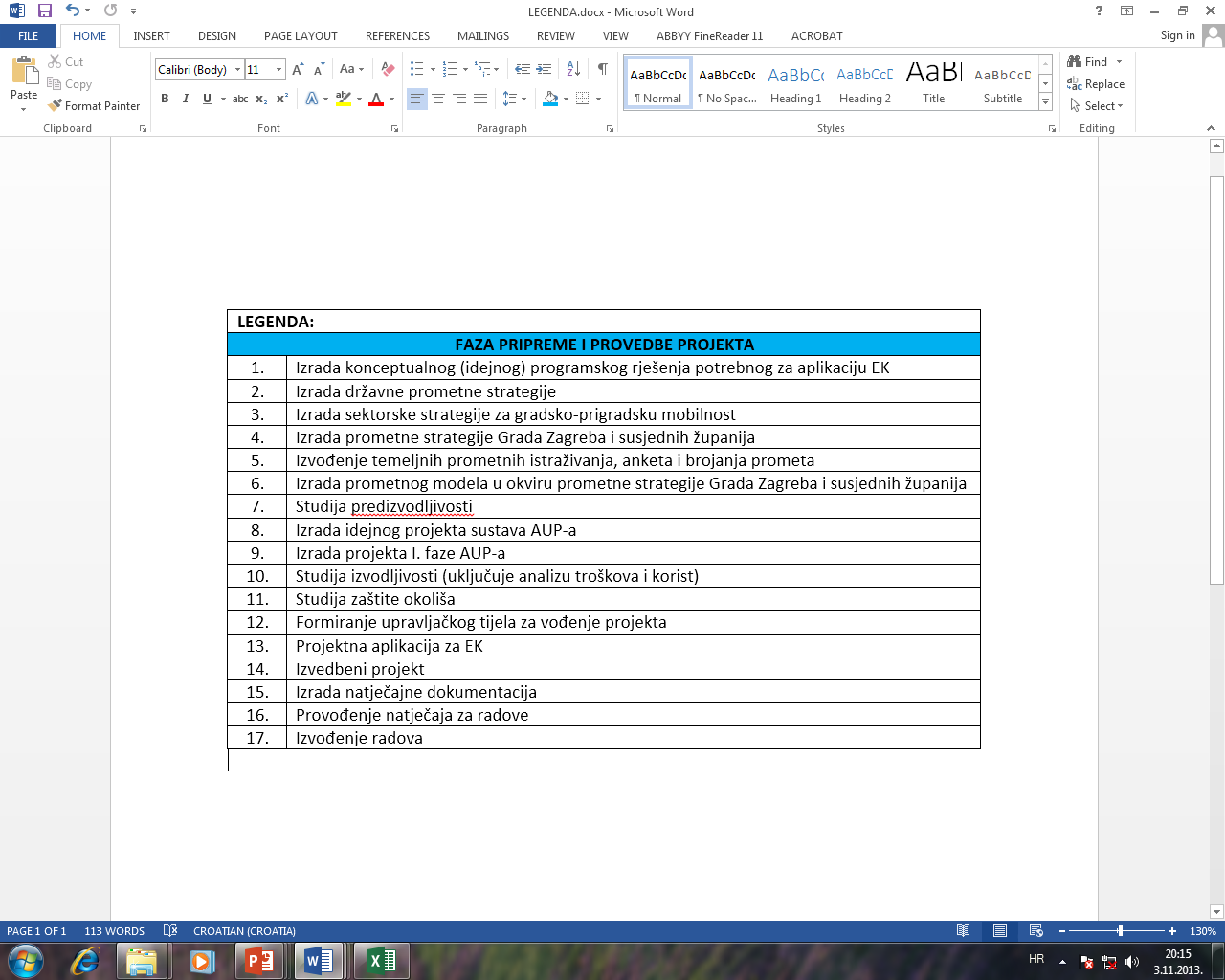 HODOGRAM AKTIVNOSTI REALIZACIJE PROJEKTA AUP-a
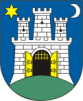 POTENCIJALNI PARTNERI I NJIHOVI INTERESI
Tijela državne uprave i samouprave

IT kompanije

ITS projektantske tvrtke

ITS industrija

Fakulteti

Interesne skupine koje će koristiti rezultate projekta (vozila javnog gradskog prometa, policija, vatrogasci, hitna, određena razina usluga i koristi za građane)
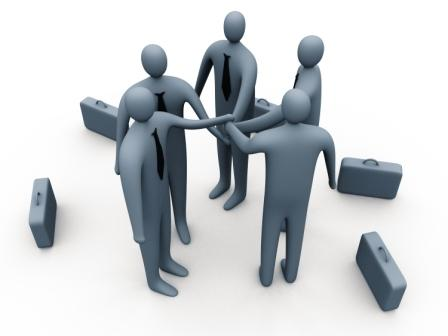 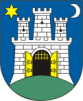 OČEKIVANI REZULTATI I KORIST
Povećane mobilnosti građana

Povećanje sigurnosti

Praćenje protočnosti i razine usluge javnog i individualnog prometa

Osiguranje prioriteta vozilima JGP i hitnim službama

Uštede u smanjenju vremena putovanja (10 – 15 %)

Poboljšanje životnih uvjeta građana

Smanjenje emisije štetnih plinova

Uštede u smanjenju potrošnje pogonske energije 
      (energetska učinkovitost)
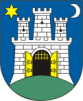 TROŠKOVI I NAČIN FINANCIRANJA
Ukupna vrijednost projekta (procjena u eurima) je 38.500.000,00 €.

Projekt je predložen za financiranje od strane Strukturnih i Kohezijskih fondova EU, te uz djelomično kreditiranje Europske banke za obnovu i razvoj (EBRD).
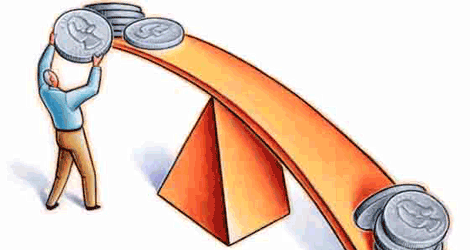 HVALA NA POZORNOSTI!
Republika HrvatskaGrad ZagrebTrg S. Radića 1tel:+385 1 610 0101web: http://www.zagreb.hr
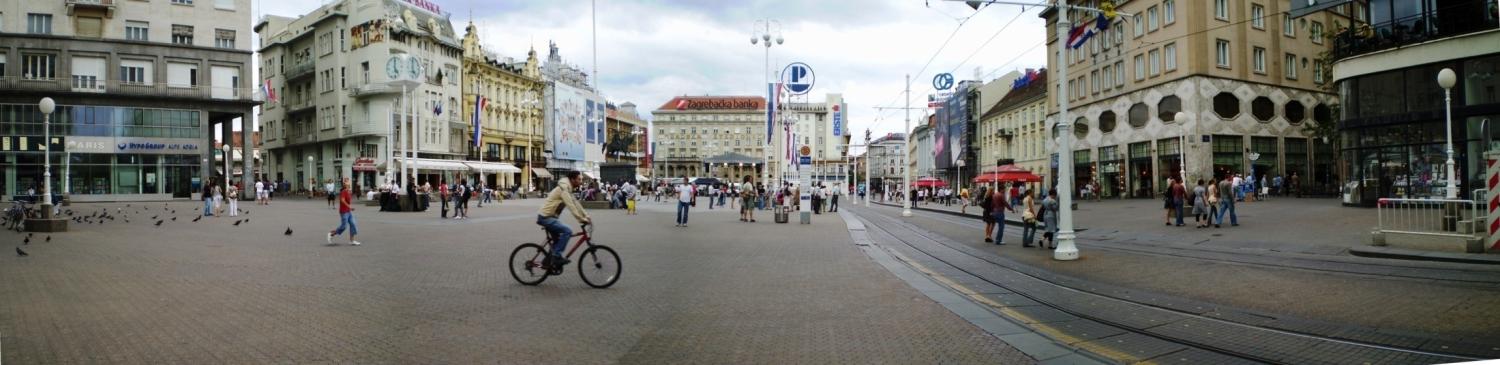 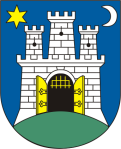